Життєвий та творчий шляхВасиля Мошуренка
Бібліографічний нарис “Тернистими шляхами до визнання”
Олександрівщина багата письменницькими талантами, проте творчість  цього автора не має аналогів у літературній спадщині краю.
	Василь Петрович Мошуренко народився 12 лютого 1958 року в селі Розумівка Олександрівського району Кіровоградської області.
Як  згадує Василь Петрович в автобіографії, «я народився на Трьох Святих в селянській сім’ї, яка шанувала усе УКРАЇНСЬКЕ, але в хаті не було жодної книжки. Так сталось, що прийшов я у цей світ…байстрюком: не дозволила поріднитись з бідняками Мошуренками багатша родина мого фізичного батька (він і зараз живе в Розумівці) (дай Боже йому здоров’я!), хоч жодного разу з сином не спілкувався (мабуть, сором’язливий). Тому його прізвище – не стало моїм». 
		Дідусь письменника Дмитро воював, кілька разів потрапляв до полону. Після закінчення Другої світової війни працював у колгоспі. Бабуся Марія у травні 1933 року, у період голодовки, втратила дев’ятеро рідних людей – маму, тата, братиків і сестричок, залишившись сама.
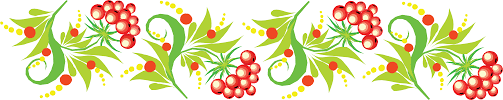 Початкову школу закінчив у рідному селі в 1973 році. Потім два роки навчався в Бовтиській школі. 
        Писати  почав з дитинства, думав, що письменники - «це призначені Кимось люди».  Перші вірші створив десь у сьомому класі, коли закохався у найкращу дівчинку школи, а своє напівголодне  босоноге дитинство автор відтворив у новелах «Байстрюк», «Коси коса, доки роса», «Цукерки для батька», «Поробила», «Грицько, Лукаш, Марина…, Андрій…, а далі я забула».
       Не вступивши до педагогічного інституту, рік працював вожатим і вчителем географії в школі. Далі була служба в армії (селище Чорна Річка під Ленінградом), яку пізніше описав у своєму романі «Фрагменти Пам’яті» або «Дємбєль – в маю ».
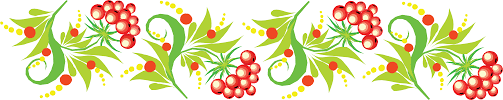 Наступна спроба вступу до педінституту виявилася також невдалою. Із третього разу нарешті став студентом філологічного факультету. Закоханий у свою професію, всі свої здібності реалізував у роботі на посаді вчителя у селі Велика Чечеліївка Новгородківського району Кіровоградської області. 	Згодом став директором цієї школи. Василь Петрович згадував: «Перших п’ять років директорування відбивався від вступу в капеерес (єдиний в районі непартєйний директор-непорядок!)».
	Жага до знань знову привела В.П.Мошуренка на студентську лаву (історичний факультет Кіровоградського педінституту). Маючи неспокійну вдачу, вступив до Народного Руху, за що пережив потужне цькування з боку влади. Роки нескінченних судів привели до проблем зі здоров’ям.
В 2006 році починається новий, київський, період у житті письменника. «У безгрошів’ї та відчаї», як зазначає
 Василь,  певний час працював охоронцем у Києві. « Охороняв діток у гімназії, автомобілі на автостоянці та
 студентів у гуртожитку НАУ. Жив у «підсобках», відсипався в душових, а коли це було неможливо – у метро чи на березі якогось озерця».
	Потім розпочав працювати на педагогічній ниві соціальним педагогом Словенської гімназії. Не уявляючи свого життя без дітей, влітку працює
заступником директора літнього табору.
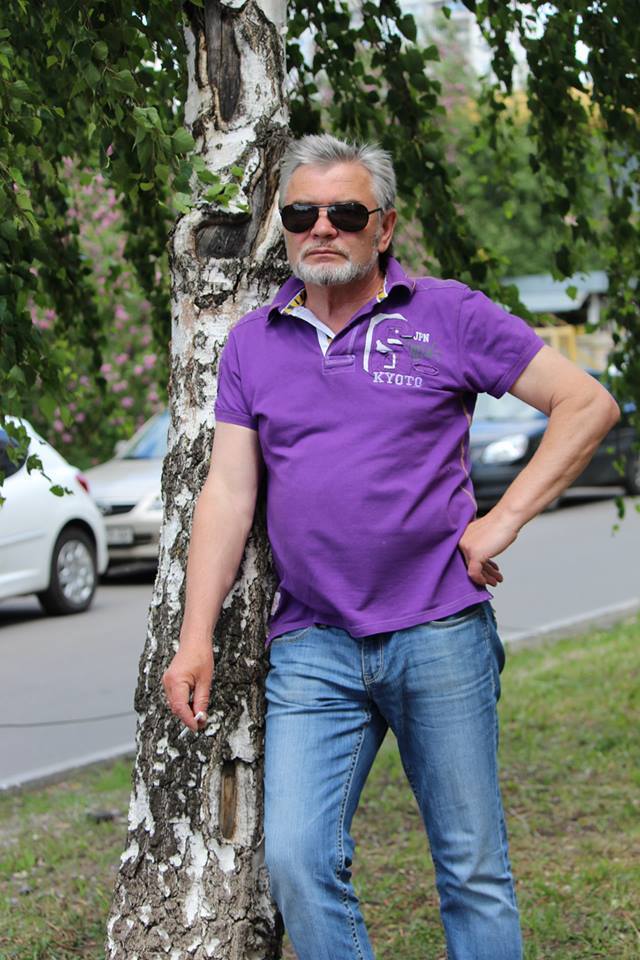 Писати, звичайно ж, продовжує. Василь Петрович Мошуренко – автор кількох поетичних збірок «Це так просто
 писати вірші» (2009), «Відчай та віра» (2010), «Колючість ніжної душі» (2012), «Мати» (2015). У кожному рядку – любов до рідного села, близьких людей, мальовничої природи, українського слова.
	Письменник завжди залишався небайдужим до подій, які відбувалися в Україні: був активним учасником
 Помаранчевої Революції та Революції Гідності. Про пережите описав у новелах «О пів на першу», «Горобчик».
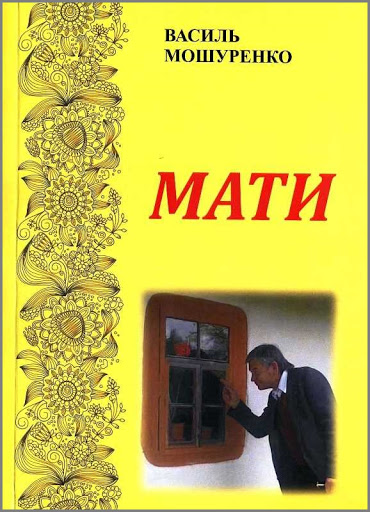 У 2015 році стає членом Національної спілки письменників України. Літературні здобутки друкувалися в газетах  «Сільські вісті», «Освіта», «Острів», «Літературна Україна», «Кіровоградська правда»… За словами автора,
 «щось друкували у районній газеті, в армійських виданнях, в газеті «Радянський студент», але вперше опублікували в «Кіровоградській правді». Сторінку до Дня Поезії готував Володимир Базилевський. Пізніше (у 2002 році)
 вірш «Там, де мама живе» став піснею з моєю мелодією і на Всеукраїнському фестивалі родинної творчості»
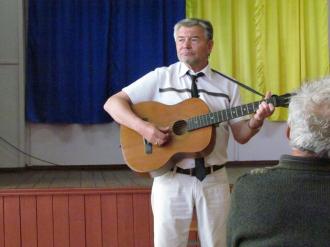 Знеболене від життєвих випробувань серце письменника зупинилося 14 червня 2018 року. Згасла зірка талановитої, небайдужої до долі країни людини. 
	Посмертно став лауреатом обласної літературної премії імені Євгена Маланюка у номінації «Проза» за твори 
«Корінь, або Я - Розумівка» та «Шедеври».
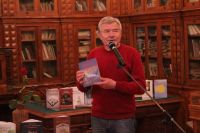 Твори В. Мошуренка
Антологія одного вірша [Мошуренко В. Летіть, мої думи…] // Народне слово. – 2017. – 12 жовтня. – С. 8
Мошуренко В. Випрасувані фіранки, або Наші ідуть: новела / В. Мошуренко // Народне слово. – 2018. – 9 серпня. – С. 8
Мошуренко В. Горобчик [Текст]: оповідання / В. Мошуренко // Народне слово. – 2018. – 4 січня. –
 С. 8: фото
Мошуренко В. Дитинство: диптих / В. Мошуренко // Народне слово. – 2009. – 17 березня. – С. 7
Мошуренко В. Німецька воша: Оповідання / В. Мошуренко // Березіль. – 2013. – № 5-6. – С. 91-94 : портр.
Мошуренко В. О пів на першу : Оповідання / В. Мошуренко // Степ. – 2017. – № 2. – С. 58-61: фото
Мошуренко В. Оповідання / В. Мошуренко // Київ. – 2016. – № 3-4. – С. 137-147: портр.
Мошуренко В. П. Коріння, або я – Розумівка: образки, медитації, новели, оповідання / В.Мошуренко. – Кіровоград: Центрально-Українське вид-во, 2016. – 247 с.: портр.
Мошуренко В. Плач, поете!… [Текст] / В. Мошуренко // Народне слово. – 2012. – 1 листопада. –
 С. 12
Мошуренко В. Про трави в росі і стрічку в косі / В. Мошуренко // Літературна Україна. – 2015. – 5 листопада. – С. 15: фото
Мошуренко В. Шедеври: новели / В. Мошуренко. – Житомир: Рута, 2015. – 159 с.: фото
Мошуренко В. Я до тебе ще приїду-прилечу…: вірш / В. Мошуренко // Народне слово. – 2017. – 13 липня. – С. 6: фото
Джерела:
Мошуренко В. Дитинство: диптих / В. Мошуренко .Народне слово. – 2009. – 17 березня. – С. 7
      Любарський Р. «Тринди-бринди» почалися у сьомому класі / Р. Любарський . Народне слово.
        - 2017. – 2 лютого. – С. 8: фото
       Небеленчук І. За новелою Василя Мошуренка «О пів на першу»: урок, 11 клас/ І. Небеленчук. 
        Українська мова і література в школах України. – 2018. – № 7-8. – С. 77-82